SLOVA PŘÍBUZNÁ
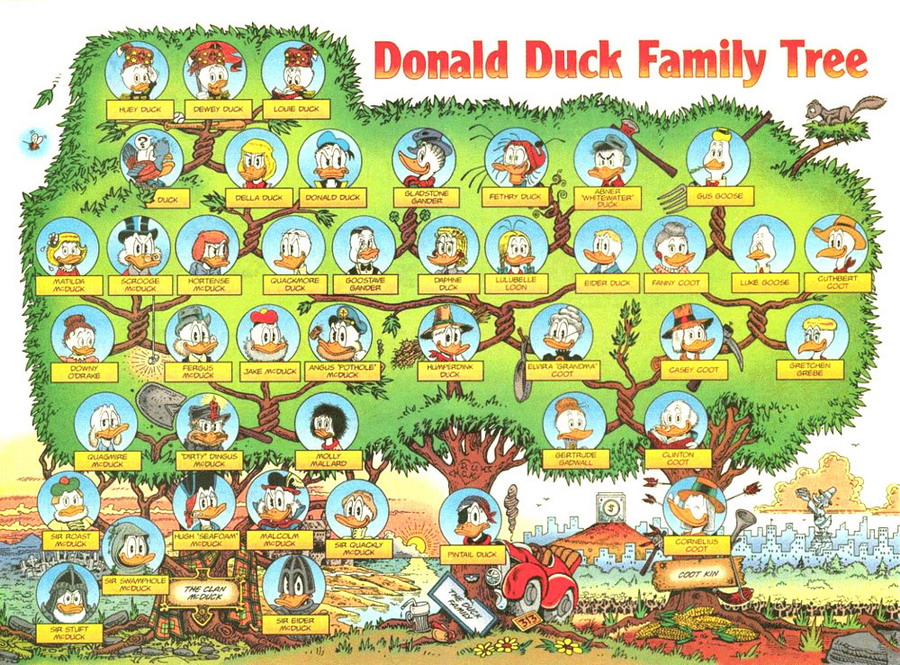 Slova příbuzná jsou slova, která mají společnou část slova - kořen. Významy příbuzných slov spolu souvisí, jsou si blízké.
letadlo
				     letecký
			            uletí
				     letadélko
			         odlet
			         přiletěl
				     letoun
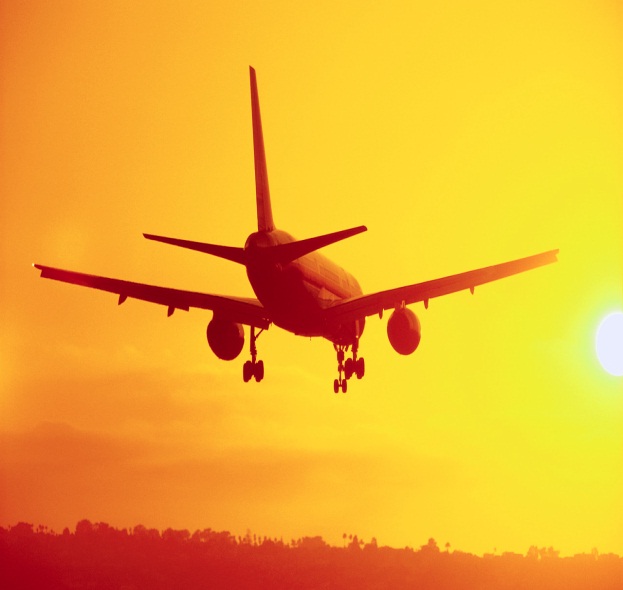 Zakroužkuj kořeny slov
nnadlesní
Lesní      lesní
	l    lesník
lék
                 lékárna 
	       léky
	       lékař
Kořen slova – LES 		Kořen slova –  LÉK
nnadlesní
Lesní      lesní
	l    lesník
lék
                 lékárna 
	       lékař
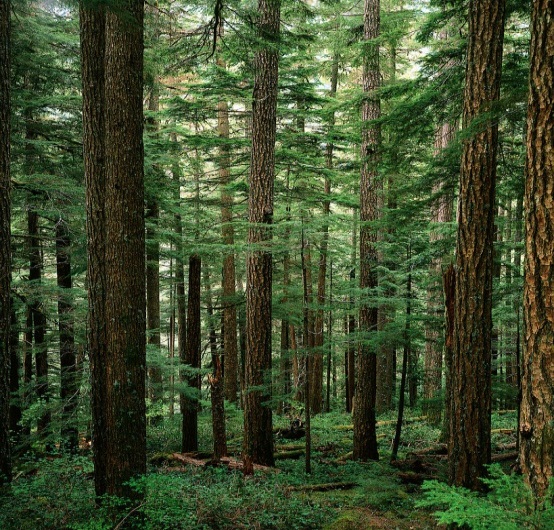 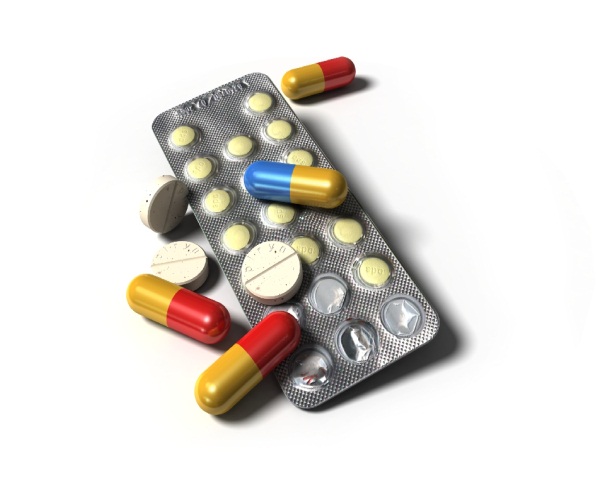 Zakroužkuj kořeny slov
hrad
	  hradiště
	  hradní
        zahradník
     podhradí
        zahrada
stavba
	stavební
	stavitel
          stavebniny
      postaví
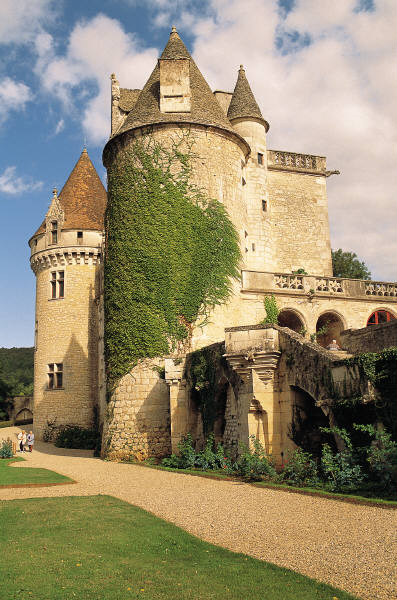 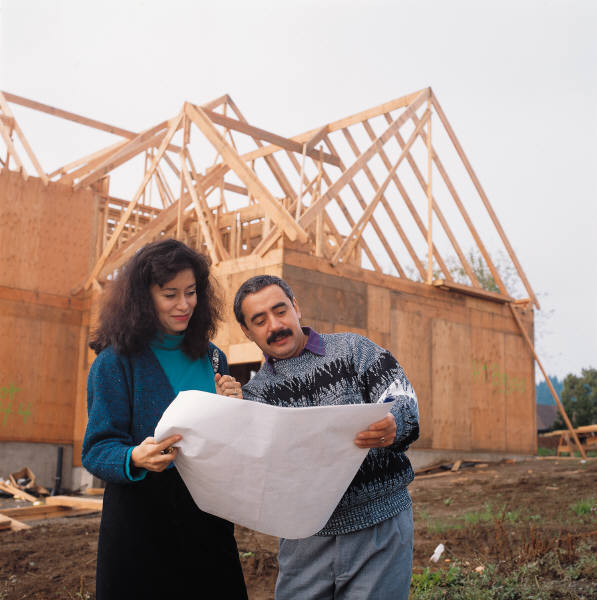 Kořen slova –	HRAD  Kořen slova – STAV
hrad
	  hradiště
	  hradní
        zahradník
     podhradí
        zahrada
stavba
	stavební
	stavitel
          stavebniny
      postaví
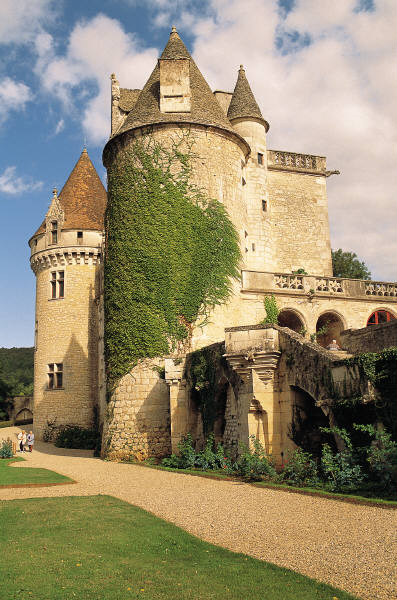 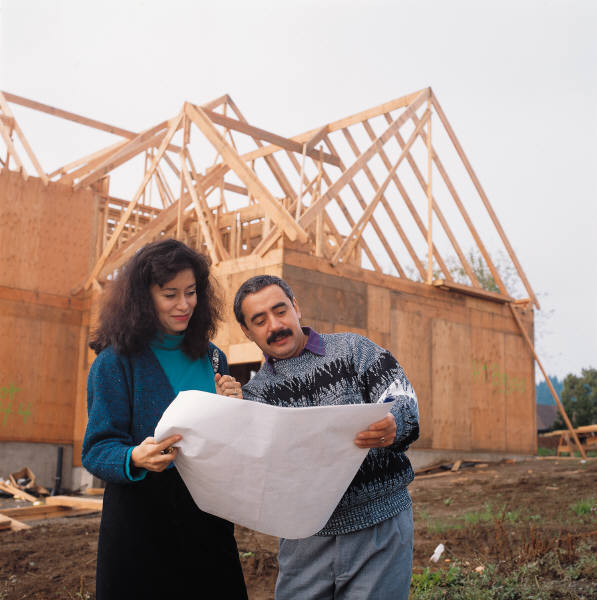 Která slova na řádku jsou příbuzná ?
hrad, zámek, hradiště, král, ohrada

pilot, letiště, letecký, letuška, vrtulník

stavitel, stavba, zedník, vystavěl, cihla

barva, kreslí, vybarvit, barevný, červený

cukrátko, sladkosti, cukrovinky, dort
Která slova na řádku jsou příbuzná ? ŘešeníJaký je kořen slova?
hrad, zámek, hradiště, král, ohrada

pilot, letiště, letecký, letuška, vrtulník

stavitel, stavba, zedník, vystavěl, cihla

barva, kreslí, vybarvit, barevný, červený

cukrátko, sladkosti, cukrovinky, dort
1. Najděte slova příbuzná, vypište je a vyznačte kořen slov.
zeměkoule
uzemnit
zem
země
půda
podzemní
2. Najděte slova příbuzná, vypište je a vyznačte kořen slov.
stavba
postavit
stavitel
cihla
zedník
novostavba
3. Najděte slova příbuzná, vypište je a vyznačte kořen slov.
kostra
vykostit
kloub
kost
sval
ruka
kostlivec
4. Najděte slova příbuzná, vypište je a vyznačte kořen slov.
leden
ledový
ledňáček
led
lední
mráz
ledovec
5. Najděte slova příbuzná, vypište je a vyznačte kořen slov.
mastička
umastit
mastnota
mast
krém
mastičkář
Použité zdroje a materiály:
JANÁČKOVÁ, Zita; MUHLHAUSEROVÁ, Hana; PŘÍBORSKÁ, Olga; ZBOŘILOVÁ, Jitka. Učebnice pro český jazyk 3. Brno: Nová škola, 2010, ISBN 80-7289-088-3. 
DOČKALOVÁ, Lenka. Český jazyk 3 Pracovní sešit pro 3. ročník. Brno: Nová škola, 2012, ISBN 978-80-7289-386-7. 
KONOPKOVÁ, Ludmila; TENČLOVÁ, Věra. Český jazyk 3 pro 3. ročník základní školy 1.díl. Praha: Scientia, s.r.o., 1993, ISBN 80-04-26016-0. 
Obrázky z galerie Klipart